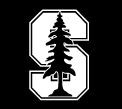 Why SDN and MPLS?
Saurav Das, Ali Reza Sharafat,
Guru Parulkar, Nick McKeown

Clean Slate CTO Summit
9th November, 2011
MPLS Services
Why do Service Providers use MPLS?

 		    Really about 2 services
MPLS  VPNs
MPLS - TE
Motivation

Highly profitable

No easy way

Older ways not used
Motivation

Deterministic Behavior

Efficient Resource Utilization

Older ways not used
2
[Speaker Notes: TE –traffic revise]
What is Traffic Engineering?
Steering  traffic to where the bandwidth is…
 good for the traffic - less congestion
 good for the network - better resource utilization
MPLS Solution: 
 	Create tunnels routed over under-utilized parts 	of the network 
 	Route traffic through the tunnels
3
[Speaker Notes: Going to show a video of how MPLS does traffic engineering TODAY.]
Video of a Demonstration
showing MPLS-TE service with SDN/OF
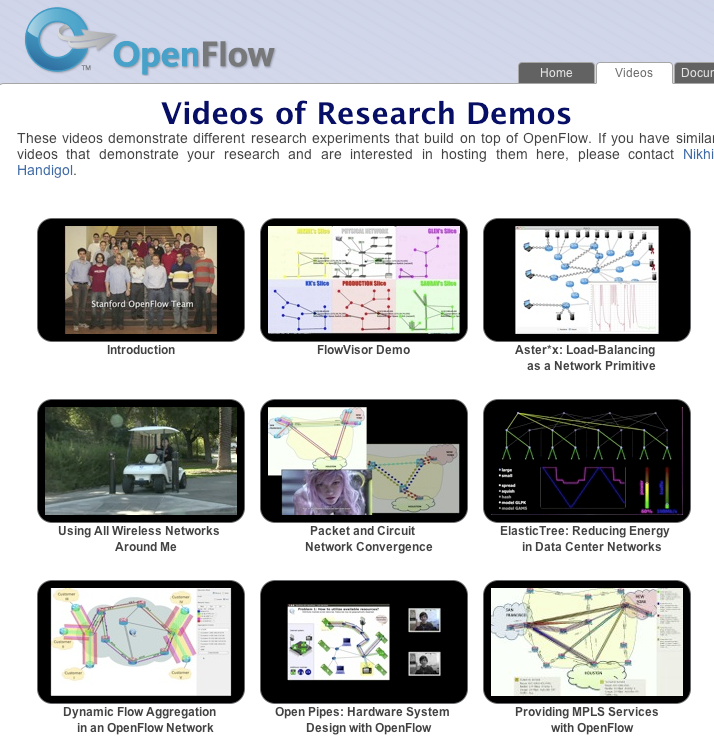 4
www.openflow.org/videos
OSPF-TE
LDP
I-BGP
RSVP-TE
LMP
MP-BGP
Label Switched Path (LSP)
PUSH
SWAP
POP
5
[Speaker Notes: So this is how MPLS supports traffic-engineering today, And it does so using LSP in the data plane – push, pop, swap + a bunch of protocols in the control plane = together make the service come alive. And that is what you saw in the video. But not exactly – we retained the MPLS data plane but did not use any of these control plane protocols – replaced all of their functionality with OpenFlow + apps]
Services 

 Network Applications
TE
Provide the Services without the Complexity!
Routing
Discovery
Label Distribution
Recovery
NETWORK OPERATING SYSTEM
Simpler Control Plane
OSPF-TE
LDP
I-BGP
OpenFlow
RSVP-TE
LMP
MP-BGP
Simpler 
Data Plane
Label Switched Path (LSP)
P
PUSH
SWAP
POP
6
[Speaker Notes: But what do we mean exactly? What do we gain from this? Why bother?]
Motivation
State Distribution
 Mechanisms
Distributed
Network Functions
Distributed Network Functions 
each with their own 
State Distribution Mechanisms
PE Label Distribution
E-BGP  learned Route Advert
VPN-IPv4 Route Advert
TE Label Distribution
IGP- Route Advert, Link-State
Switch Operating System
LDP
I-BGP + RR
MP-BGP
RSVP-TE
OSPFv2
MPLS doesn’t come cheap
MPLS additional feature on complex core-routers
Need to support many protocols
MPLS doesn’t come simple
IP/MPLS Control plane exceedingly complex
7
Motivation
Auto-Route
Auto-Bandwidth
Priorities
Load-Share
DS-TE
FRR
Re-opt
Auto-Route
Auto-Bandwidth
Priorities
Load-Share
DS-TE
FRR
Re-opt
Auto-Route
Auto-Bandwidth
Priorities
Load-Share
DS-TE
FRR
Re-opt
TE
TE
TE
LDP
I-BGP + RR
MP-BGP
RSVP-TE
OSPFv2
LDP
I-BGP + RR
MP-BGP
RSVP-TE
OSPFv2
LDP
I-BGP + RR
MP-BGP
RSVP-TE
OSPFv2
Juniper
Cisco
Brocade
3. Slow pace of Innovation
8
Providing MPLS Services with SDN/OF
Services / Network Applications 
(3)
TE 2.0
Routing
Discovery
Label Distribution
Recovery
NETWORK OPERATING SYSTEM
Simpler Control Plane
(2)
OpenFlow
Simpler 
Cheaper
Multi-Vendor
Data Plane
(1)
PUSH
SWAP
POP
9
Application/Service Viewpoint
3 Examples of SDN Benefits:

Programmability  & Simplicity

Extensibility

Global -Optimization
10
Re-routing Packets into Tunnels
R3
R4
R2
R6
R5
Exposing tunnels to OSPF or IS-IS
   N2  problem
   Strictly avoided
R1
11
Re-routing Packets into Tunnels
R3
R4
R2
R6
R5
R1
PBR/FBF, 
AutoRoute
TE-LSP routing (CSPF)
Tunnels not 
Represented 
here
IP routing (SPF)
Link-state:  cost, up/down
Link-state:  cost, up/down
TE-Link-state: weight, attributes, reservations
12
AutoRoute
R3
R4
R2
R6
R5
Routing Table in R5
R1
13
AutoRoute

IP dest-prefix
Policy Based Routing

IP dest-prefix
via dest-router
(in domain)
via dest-router
(in domain)
next-hop
next-hop
next-hop is tunnel
Header-field-match
next-hop is tunnel
or something else
Automated but Inflexible
Flexible but
Not Automated
14
SDN based Routing
Default SPF Routing
VoIP traffic Routing
Customer traffic Routing
Static-routes, PBR/FBF, 
Autoroute
Link-state:  cost, up/down
Link-state:  cost, up/down
TE-Link-state: weight, attributes, reservations
TE-LSP routing (CSPF)
IP routing (SPF)
TE-LSP Routing
(CSPF)
Load Sharing
IP network
Tunnels 
Represented 
here
Programmability =>
Flexibility + Automation
15
Controller Internals
~4000 Lines-of-Code
Controller
Packet-flow Routing Applications
Traffic-type Aware Routing
Default SPF Routing
Load Sharing
Network API
TE-LSP Configuration Bw. Res. & Priorities
TE-LSP Routing (CSPF)
TE-LSP Statistics & Auto-Bandwidth
TE Applications
Network API
GUI
(ENVI)
Switch-
API
IP Topology
Label DB
TE tunnel DB
Packet-flow DB
GUI 
API
(LAVI)
Map Abstraction
Link Discovery
NOX core
(Connection Handler, Event engine)
To switches..
OpenFlow protocol
16
Application/Service Viewpoint
3 Examples of SDN benefits:

Programmability  & Simplicity

Extensibility

Global -Optimization
17
L3-VPN
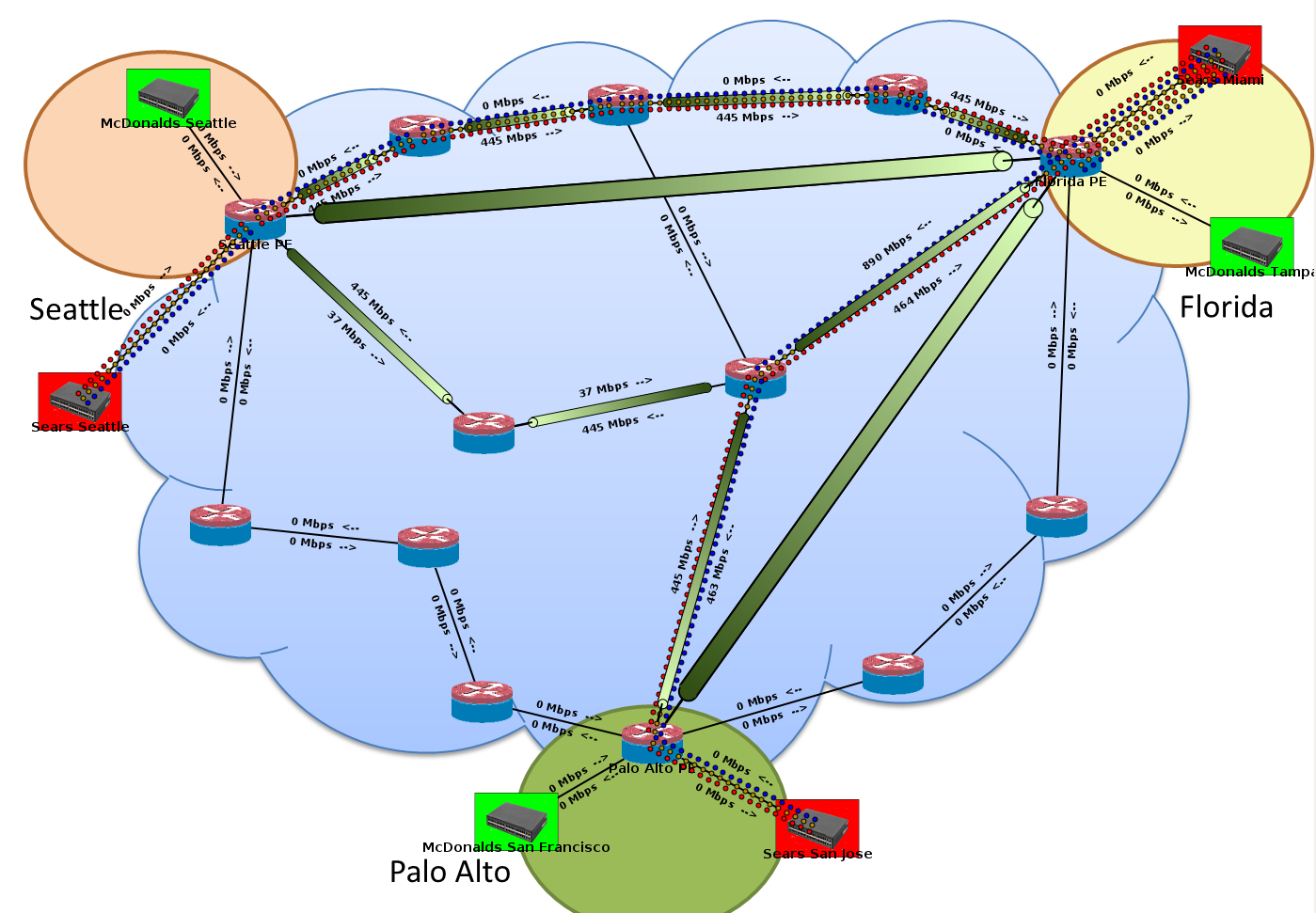 18
What would it take in today’s networks?
2 new protocols – LDP and MP-BGP
  Implementation in each router
  More code to tie VPN service to protocols
  … and protocols to other protocols
  CLI changes + configuration
  … and eventually standardization
19
What did it take with SDN?
Just this!!
Controller
Packet-flow Routing Applications
Traffic-type Aware Routing
Default SPF Routing
VPN Routing
Network API
TE-LSP Configuration Bw. Res. & Priorities
TE-LSP Routing (CSPF)
TE-LSP Statistics & Auto-Bandwidth
TE Applications
Network API
GUI
(ENVI)
Switch-
API
IP Topology
Label DB
TE tunnel DB
Packet-flow DB
GUI 
API
(LAVI)
Map Abstraction
Link Discovery
NOX core
(Connection Handler, Event engine)
To switches..
OpenFlow protocol
20
Providing MPLS Services with SDN/OF
Services / Network Applications 
(3)
TE 2.0
VPNs 2.0
Optimized FRR/ AutoBw
MPLS-TP Control
Multi-layer Control
Routing
Discovery
Label Distribution
Recovery
NETWORK OPERATING SYSTEM
Simpler Control Plane
(2)
OpenFlow
Simpler 
Data Plane
(1)
PUSH
SWAP
POP
21
[Speaker Notes: Existing services = Simpler dynamic optimized + new services]
Application/Service Viewpoint
3 Examples of SDN Benefits:

Programmability  & Simplicity

Extensibility

Global -Optimization
22
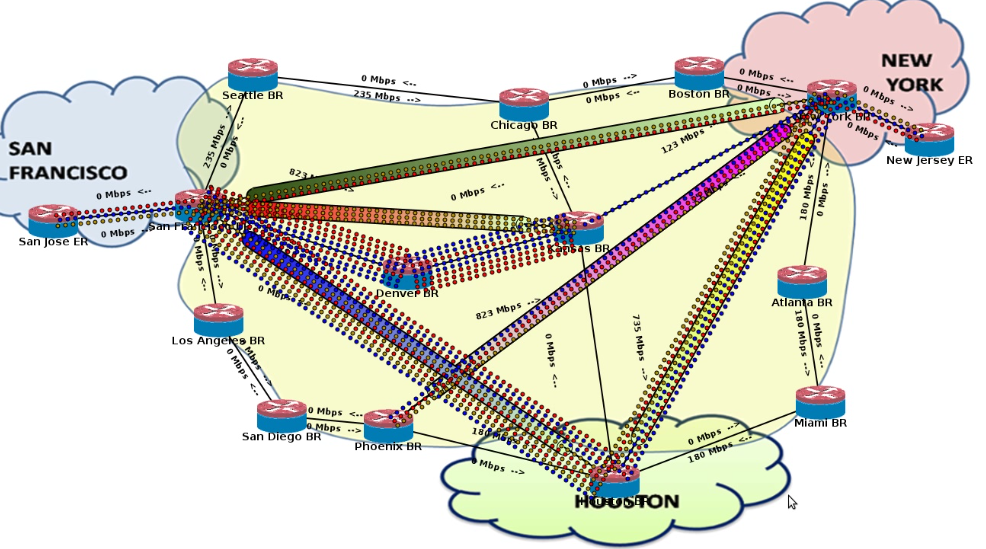 Auto-Bandwidth/ Re-Opt Timers
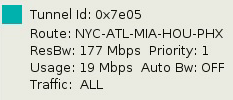 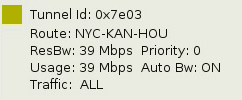 23
Churn
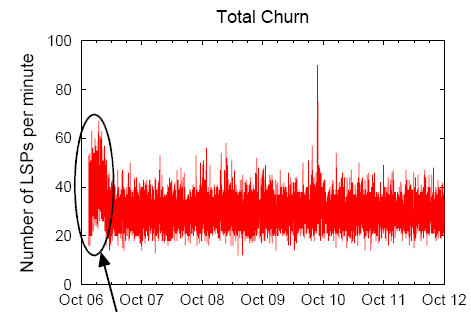 R3
R4
R2
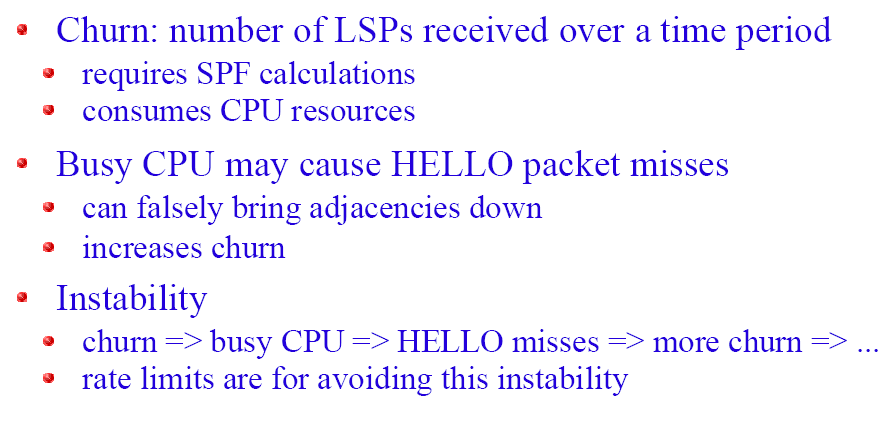 R6
R5
Local View  Local Optimization
Source: NANOG 24
Global View Global Optimization
Periodic,
  Online
          Global-Opt
TE 2.0
VPNs 2.0
Optimized FRR/ AutoBw
MPLS-TP Control
Multi-layer Control
Routing
Discovery
Label Distribution
Recovery
NETWORK OPERATING SYSTEM
OpenFlow
2.  Dynamically Update           Forwarding      State
PUSH
SWAP
POP
25
[Speaker Notes: No churn]
26
27
Prototype System
MPLS-TE
Auto – route; Auto – bandwidth
Traffic – aware LSPs;  Priorities
TE-LSP configuration
MPLS GUI
MPLS API
CSPF Routing
MPLS Stats
Network Operating System (NOX)
GUI (Envi)
showing real-time
network state
OpenFlow
Open vSwitch
with standard MPLS data plane
Open vSwitch
(with MPLS)
Open vSwitch
(with MPLS)
Open vSwitch
(with MPLS)
Open vSwitch
(with MPLS)
Open vSwitch
(with MPLS)
Open vSwitch
(with MPLS)
Open vSwitch
(with MPLS)
Open vSwitch
(with MPLS)
Open vSwitch
(with MPLS)
Open vSwitch
with standard MPLS data plane
Mininet Environment
28